Przepisy prawne dotyczące prowadzenia działalności gospodarczej oraz działalności prowadzonej przez podmioty ekonomii społecznej
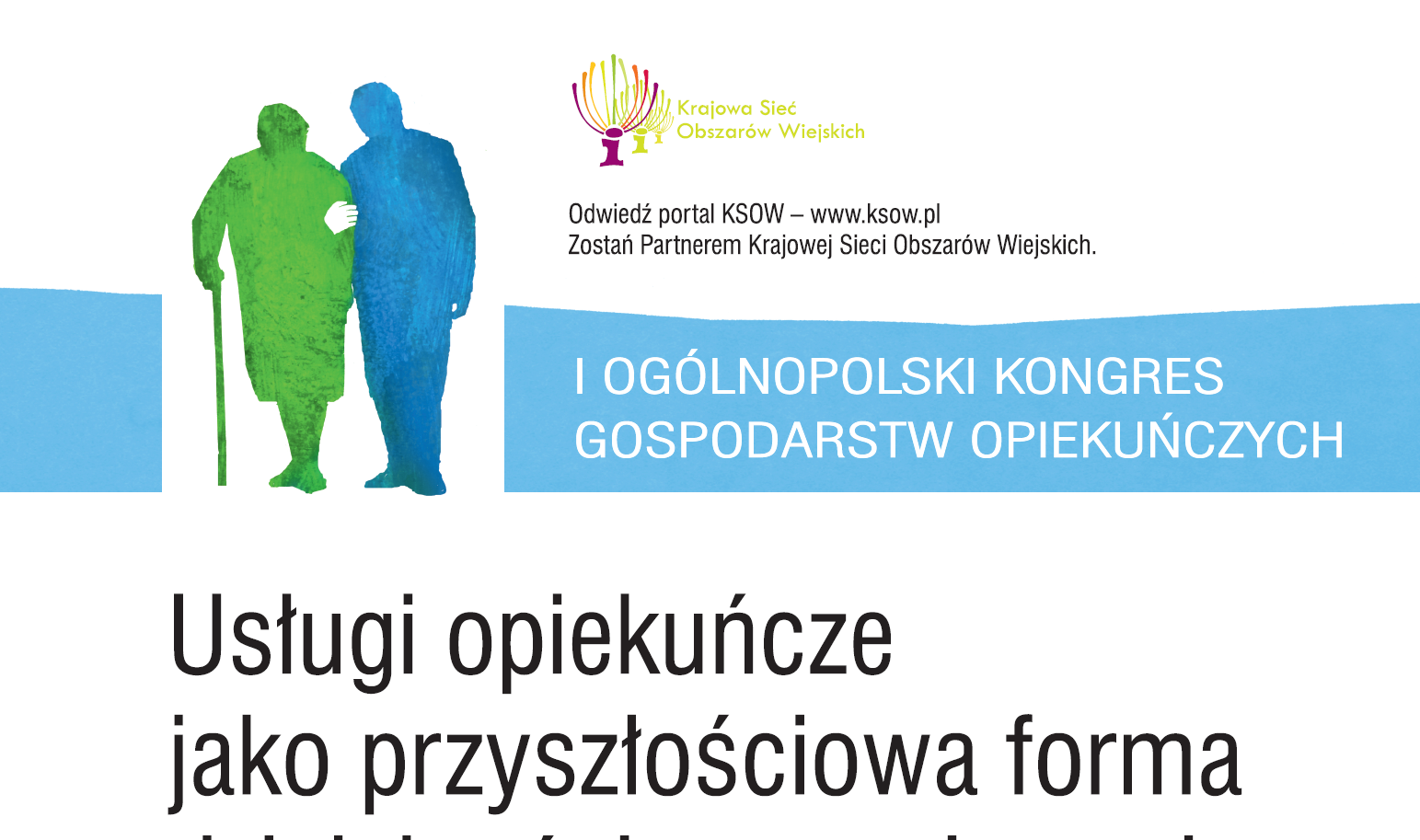 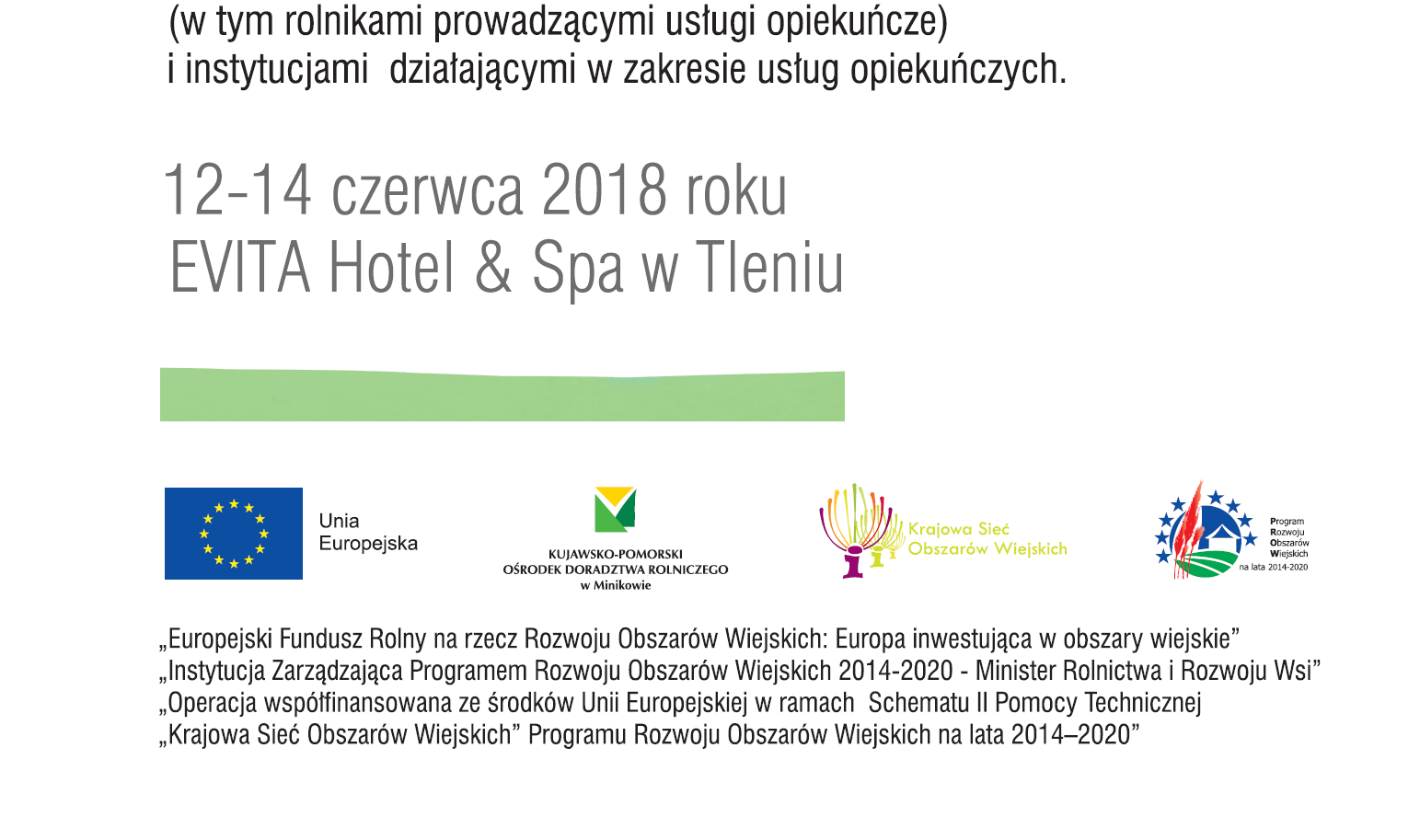 Przepisy prawne dotyczące prowadzenia działalności gospodarczej
oraz działalności prowadzonej przez podmioty ekonomii społecznej
Podmioty prawne działające w obszarze ekonomii społecznej w Polsce
Fundacja
Stowarzyszenie
Spółdzielnia:
Spółdzielnia pracy
Spółdzielnia inwalidów i spółdzielnia niewidomych
Spółdzielnia Socjalna
Co decyduje o tym, że dany podmiot jest definiowany jako podmiot ekonomii społecznej
Nie wszystkie organizacje działające w formule stowarzyszenia czy spółdzielni pracy automatycznie powinny być zakwalifikowane jako podmioty ekonomii społecznej. To zależy przede wszystkim od profilu ich działania oraz innych cech, takich jak to, czy wśród pracowników czy klientów takich organizacji znajdują się osoby pochodzące z grup zagrożonych wykluczeniem społecznym.
Gospodarstwo opiekuńcze jako podmiot ekonomii społecznej lub działalność gospodarcza
Najważniejszą cechą tych gospodarstw opiekuńczych jest wykorzystanie potencjału gospodarstwa rolnego do prowadzenia działań  o charakterze terapeutycznym, opiekuńczym i integracyjnym. Tak więc w procesie powstawania oraz funkcjonowania takiej placówki muszą brać udział rolnicy bądź osoby będące domownikami w gospodarstwach rolnych. Obecne uwarunkowania prawne ograniczają jednak możliwości łączenia działalności rolniczej ze świadczeniem  usług opiekuńczych. Gospodarstwo opiekuńcze powinno być zatem prowadzone w formie działalności gospodarczej, bądź w formie podmiotu ekonomii społecznej (stowarzyszenie, fundacja, lub spółdzielnia socjalna).
Gospodarstwo opiekuńcze jako forma działalności gospodarczej
Podlega ogólnym przepisom o działalności gospodarczej;
W świetle obecnych przepisów, nawet dla osób prowadzących gospodarstwa rolne, jako działalność podstawową, wszelkie dodatkowe usługi i świadczenia są kwalifikowane jako „pozarolnicza działalność gospodarcza” i wymagają rejestracji
Art. 2 ustawy o swobodzie działalności gospodarczej
Działalność zarobkowa (wytwórcza, budowlana, usługowa, handlowa, związana z kopalinami, zawodowa), celem jest zarobek bez względu na faktyczny wynik;
Wykonywana w sposób zorganizowany (sprzęt, lokale, dokumenty);
Wykonywana w sposób ciągły
Obowiązek rejestracyjny
Obowiązek wpisu do Centralnej Ewidencji i Informacji o Działalności Gospodarczej (CEIDG)
Najpóźniej w dniu roboczym po dokonaniu wpisu CEIDG wysyła odpowiednie dane (regon, NIP, zgłoszenie płatnika składek, kontynuowanie KRUS, oświadczenie o wyborze formy opodatkowania itp.)
KRUS czy ZUS
Rolnicy i domownicy podlegający nieprzerwanie ubezpieczeniu KRUS od 3 lat z mocy ustawy i w pełnym zakresie
Złożą odpowiednie zaświadczenie
Nadal prowadzą lub pracują w gospodarstwie rolnym
Nie są pracownikami, emerytami lub rencistami
Kwota podatku dochodowego za rok poprzedni nie przekracza 3.300 zł (za rok 2017)
Działalność gospodarstw  opiekuńczych działających jako  podmioty ekonomii społecznej
Organizacje takie podlegają wpisowi do Krajowego Rejestru Sądowego – rejestru stowarzyszeń, innych organizacji społecznych i zawodowych, fundacji oraz samodzielnych publicznych zakładów opieki zdrowotnej (ustawa z dnia 20 sierpnia 1997 r. o Krajowym Rejestrze Sądowym)
Organizacja podejmująca działalność gospodarczą podlega wpisowi do Krajowego Rejestru Gospodarczego – rejestru przedsiębiorców
Fundacja
Jest organizacją powołaną dla realizacji celów społecznie lub gospodarczo użytecznych (przy czym gospodarcze cele nie mogą być celami zarobkowymi). Fundacja jest fundowana przez osobę fundatora, którym może być osoba fizyczna, a także osoba prawna. Fundacja może prowadzić działalność gospodarczą służącą realizacji jej celów. Środki uzyskane z działalności gospodarczej powinny być przeznaczone na działalność statutową.
Stowarzyszenie
Dobrowolne, samorządne i trwałe zrzeszenie w celach niezarobkowych, opierające swoją działalność na pracy społecznej członków. Stowarzyszenie może prowadzić działalność gospodarczą według ogólnych zasad określonych w odrębnych przepisach z zastrzeżeniem, że dochód z tej działalności będzie przeznaczony na cele statutowe, nie będzie przeznaczony do podziału między jego członków.
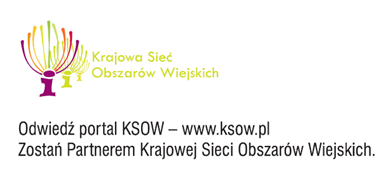 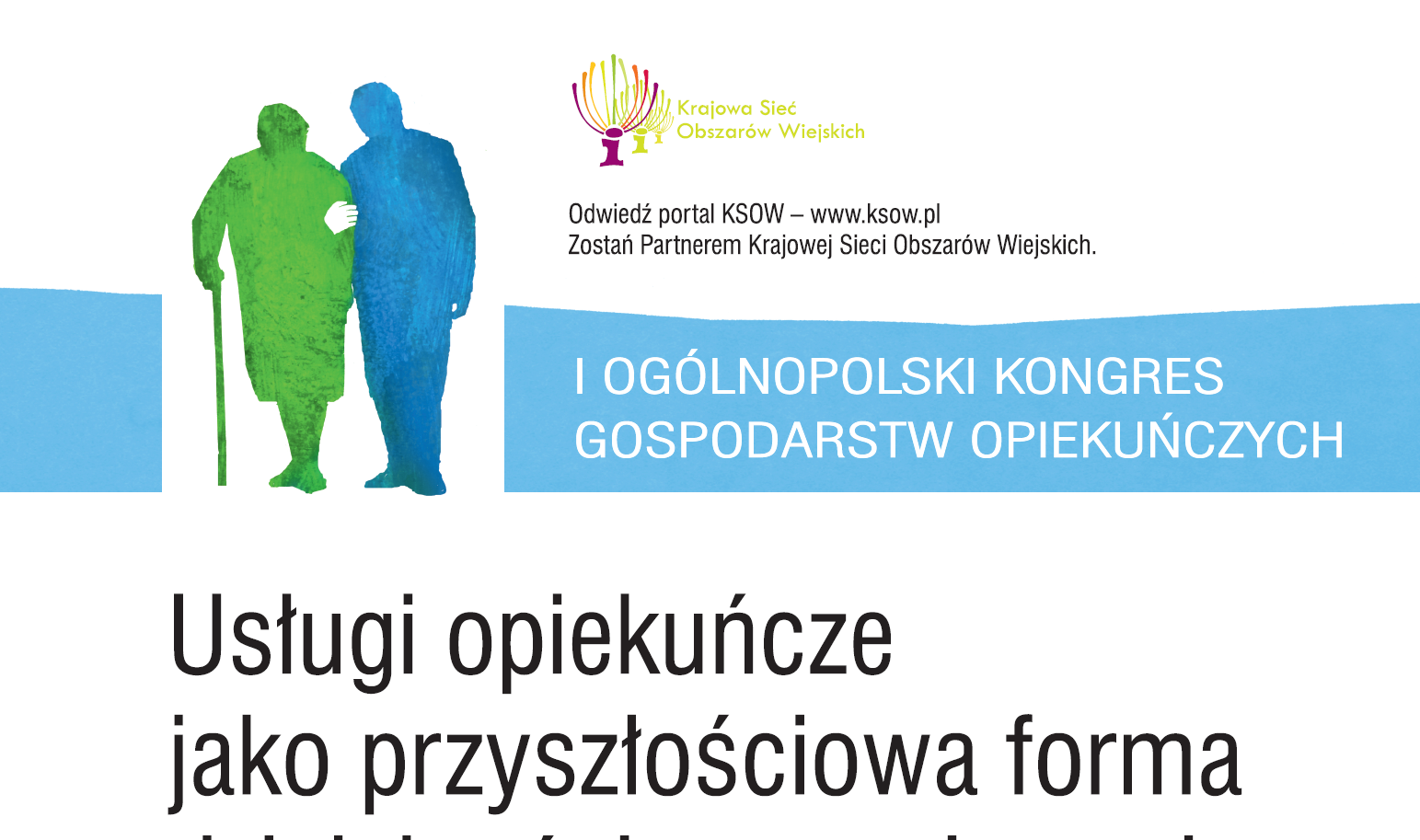 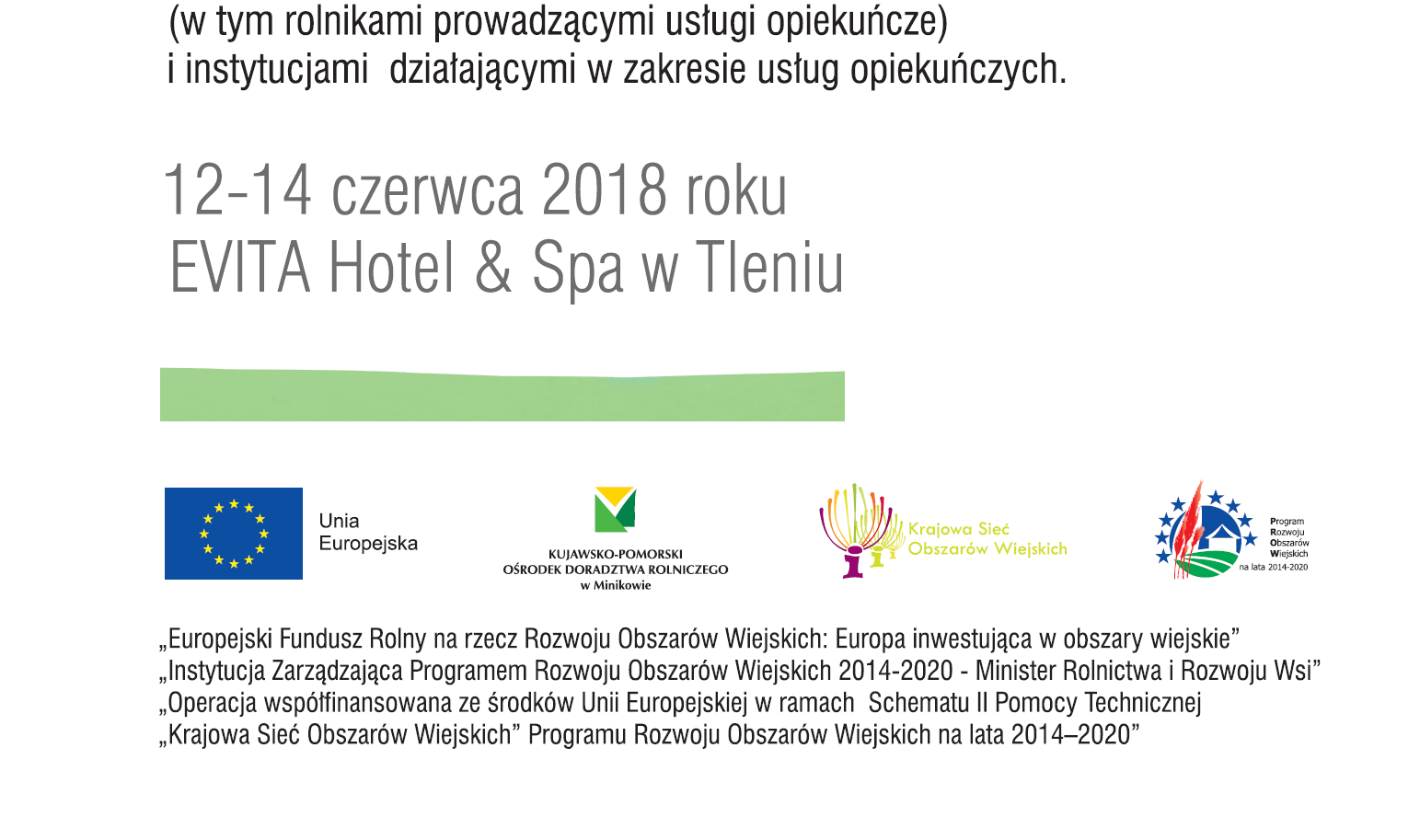